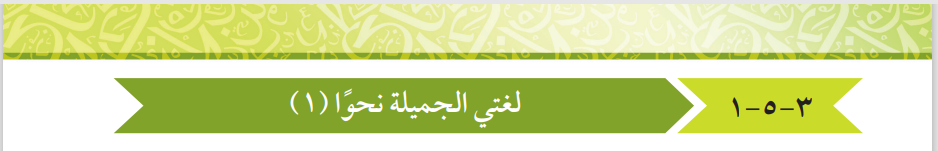 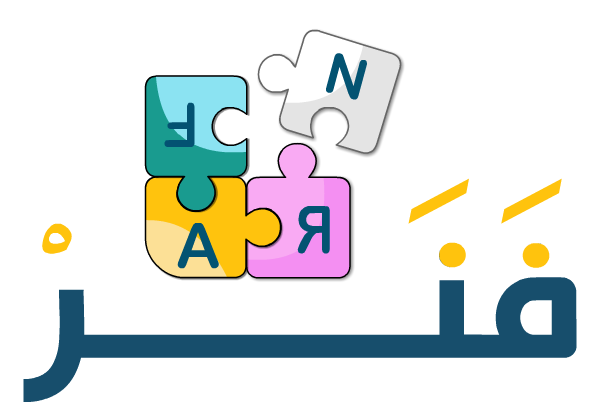 عنوان الوحدة :أنا أسافر ، أنا أطلع
الموضوع: لغتي الجميلة نحواً (١) (تعميق)
الكفاية:الكتابة (٣_٥_١)
القيمة: تقدير العلم والعلماء
أقرأ الجملتين التاليتين ، و أحدد الفعل المضارع فيهما :
-جلس الطالب منتبهاً .
-يجلس الطالب منتبهاً .
-الفعل المضارع هو: ……………….
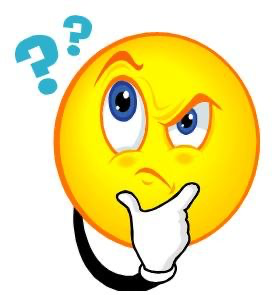 أقرأ الجمل التالية و ألاحظ حركة الحرف الأخير في الفعل المضارع في كل منها :
-يتصدقُ المسلم تقرباً إلى الله .
-يخرجُ الكويتيون إلى البر ربيعاً .
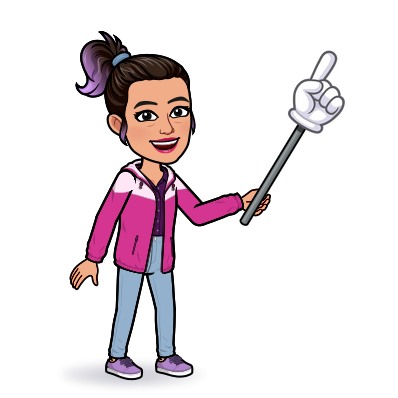 أجيب عن السؤال الآتي :
الأفعال المضارع في الجمل السابقة جاءت مرفوعة، فما علامة رفعها؟ ……………………………. 
٤ – أقرأي الجمل التالية ، ولاحظي الفرق بين آخر المضارع فيها :
- تدعو الأم لأبنائها .
- يسعى الشباب للنهوض بوطنهم .
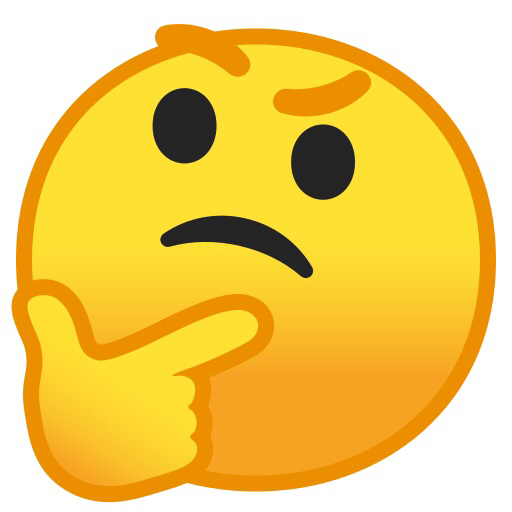 أملأ الفراغات بفعل مضارع معتل الآخر ، محددةً علامة رفعه:
 - …………………...إلى التفوق دائماً 
- …………………….من نومي مبكراً.
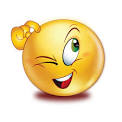 نسعى
أصحو
الممارسة:
١- أميز بين الفعل المضارع المرفوع الصحيح من المعتل بوضع خط تحت المضارع الصحيح وخطين تحت المضارع المعتل في الجملتين التاليتن:
١: أحافظ على نظافة صفي .
٢: أصلي مع أمي دائماً .
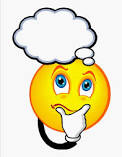 ٢- أكمل الفراغات بفعل مضارع صحيح الآخر مرفوعاً  و مضبوطاً :
١-…………… الكبير على الصغير .
٢-…………… البنت لوحة جميلة .
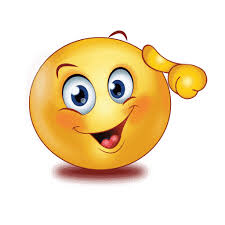 يعطفُ
ترسمُ
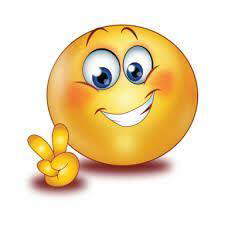 الجهد الذاتي:

اكتب فقرة مترابطة أتحدث فيها عن تركيا ، مستعينة بالمصادر المختلفة .
شكرا لحسن استماعكم
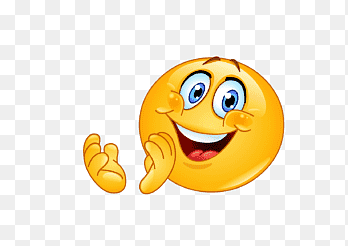